Matematyka – język własny czy obcy?
Czyli przyczynek do formalizmów
Czy umiesz złamać szyfr?
Szyfr jest liczbą pięciocyfrową, taką że:
Czwarta cyfra jest dwa razy większa niż druga.
Trzecia cyfra jest o 3 mniejsza niż druga.
Pierwsza cyfra jest trzy razy większa od piątej.
Trzy pary cyfr sumują się do 11.
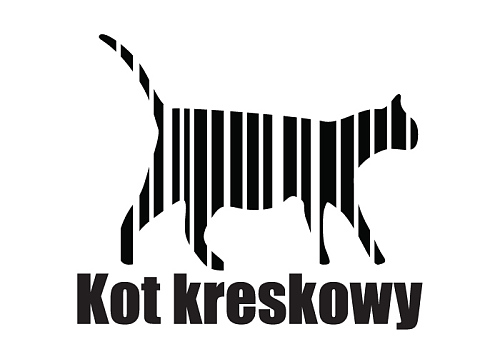 [Speaker Notes: Czwarta cyfra jest większa niż druga.
Trzecia cyfra jest o 3 mniejsza niż druga.
Pierwsza cyfra jest trzy razy większa od piątej.
Trzy pary cyfr sumują się do 11.]
Język obcy
Słuchanie
Czytanie
Pisanie
Mówienie
Gramatyka
CZYTANIE
Dowód na to, że kobiety są złem
1. Jak wiadomo kobiety (K) potrzebują czasu (T) i pieniędzy (M):
		K = T * M
2. Ponieważ wiadomo, że „Czas to pieniądz”:
		T = M
3. Zatem
		K = M * M = M2
4. Ponieważ wiadomo, że „Pieniądze są pierwiastkiem zła (Z)” zatem:
		M = √Z
5. Podstawiając do poprzedniego równania:
		K = (√Z)2
6. Po uproszczeniu mamy
		K = Z

		Koniec dowodu
Do czego potrzebna jest algebra?
[Speaker Notes: Zadania na dowodzenie, przykłady z podzielności liczb]
PISANIE
O sztuce dowodzenia
Dane  droga, czyli jak dojść  szukane
Założenie  Dowód  Teza

1. Określ dokładnie, co masz dane w zadaniu, czyli ZAŁOŻENIA (słowa: jeśli, przypuśćmy, niech)
2. Przypomnij sobie, jakie prawa matematyczne są związane z danymi.
3. Zdecyduj, które z nich dotyczą tezy.
4. Zapisz DOWÓD, czyli swoją drogę rozumowania. Jak list do czytania głośno niewidomej osobie.
5. Pokaż końcowy wniosek, czyli TEZĘ.
Dowodzik proszę!
Niech a i b będą liczbami całkowitymi. Wykaż, że jeśli a|b oraz 2|a, to 2|b.

Założenie: a, b – liczby całkowite, a|b, 2|aTeza: 2|b.

Taki sobie dowód:


Zatem 2|b.
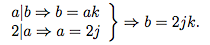 Trochę elegancji?
Niech a i b będą liczbami całkowitymi.
Z założenia wiemy, że a|b i 2|a. 
Z własności dzielenia wiemy, że istnieje taka liczba całkowita k, że b = ak oraz inna liczba całkowita j taka, że a = 2j. 
Podstawiając a = 2j do równania b = ak otrzymujemy b = 2jk. Ponieważ liczby j, k były całkowite, także ich iloczyn jest całkowity. 
Zatem ponownie wykorzystując własność dzielenia pokazaliśmy, że 2|b. 
[Speaker Notes: Wniosek – więcej pisz słownie.]
SŁUCHANIE
Czy „drzewo” zawsze znaczy to samo
D = zbiór drzew 

A = {zbiór gałęzi}
B = {zbiór gałązek}
C = {zbiór liści}
D = {zbiór korzeni}
E = {zbiór owoców}
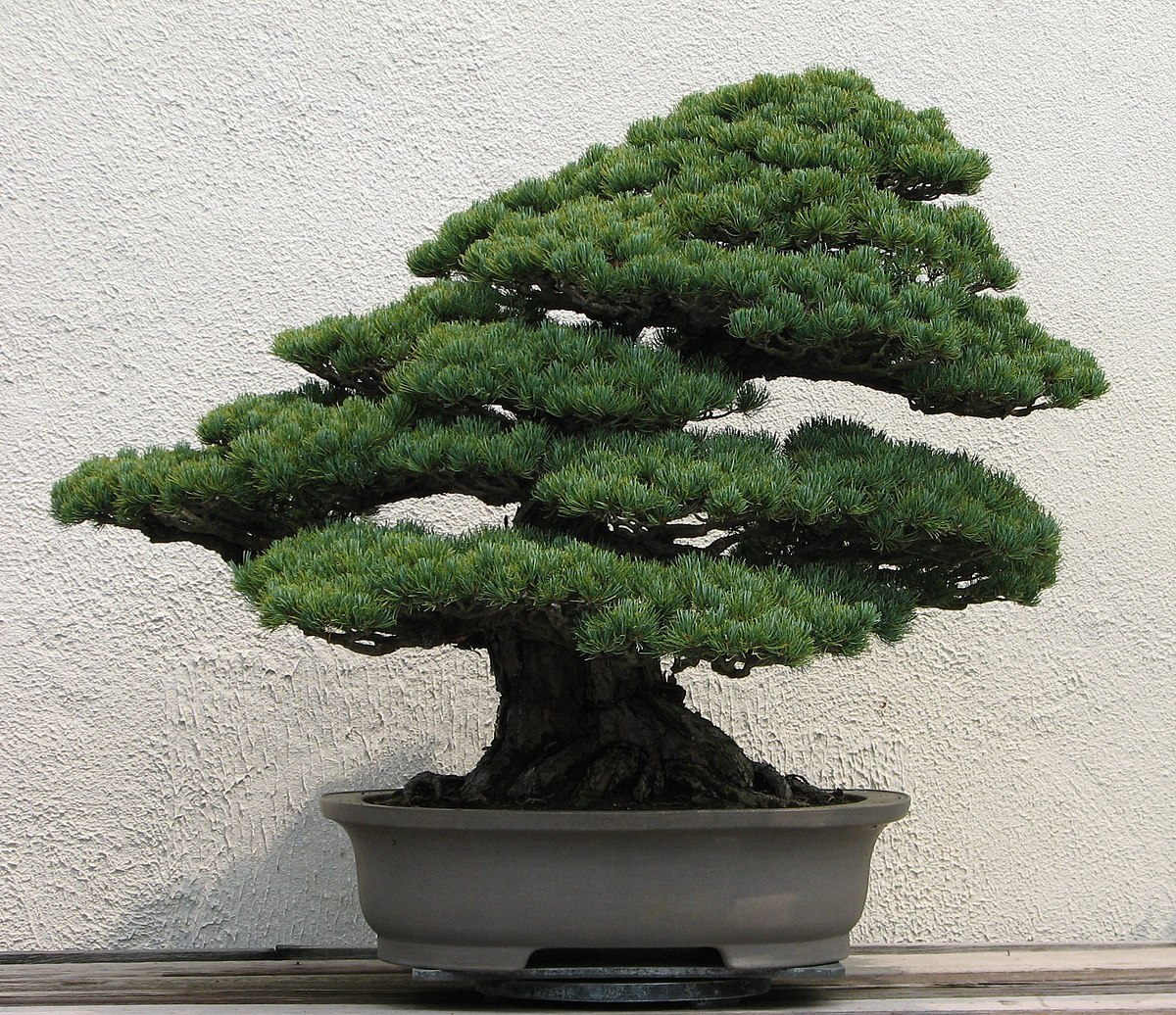 [Speaker Notes: Język, którym się porozumiewamy powinien być zrozumiały dla wszystkich odbiorców. Co zrobić, kiedy odbiorca się zmienia?]
No przecież ja mówię, a oni nie słuchają…
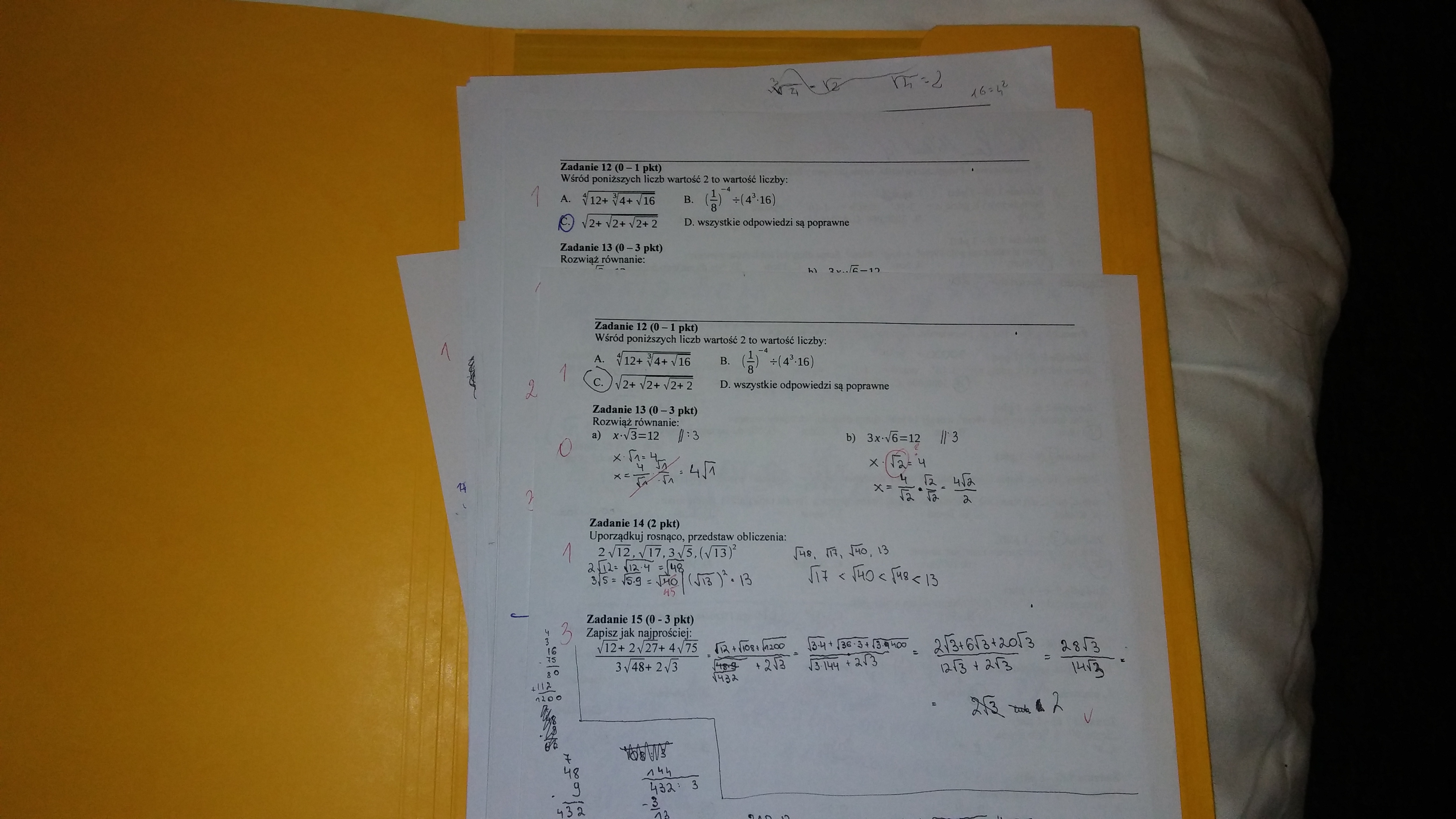 Posłuchajmy zadania
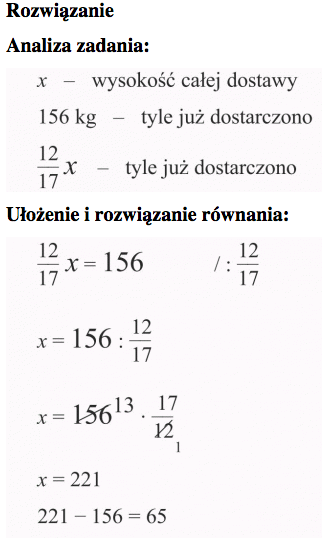 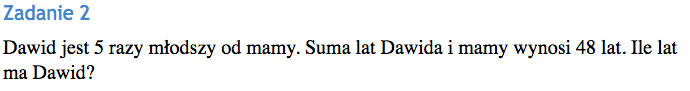 mówienie
Na polskim podwórku
Trzeba pozwolić im mówić i eksperymentować. Dziecko wszystkiego uczy się, mówiąc ‒ nie tylko języka, także matematyki. Uczy się nie wtedy, kiedy odpowiada na pytania, ale też wtedy, kiedy dyskutuje, gdy coś sobie i innym objaśnia, gdy zadaje pytania, zastanawia się, tłumaczy. 
Dr Mirosław Dąbrowski, „Krytyka Polityczna”, 27.04.2013
[Speaker Notes: Przeskakiwaniu odpowiedzi. 
O opowiadaniu o swoim rozwiązaniu]
Zadania tekstowe
W ogródku wyrosły trzy dynie. Pierwsza i druga ważyły razem 12kg, druga i trzecia ważyły razem 13kg, a pierwsza i trzecia ważyły razem 15kg. Ile ważyła najlżejsza dynia?
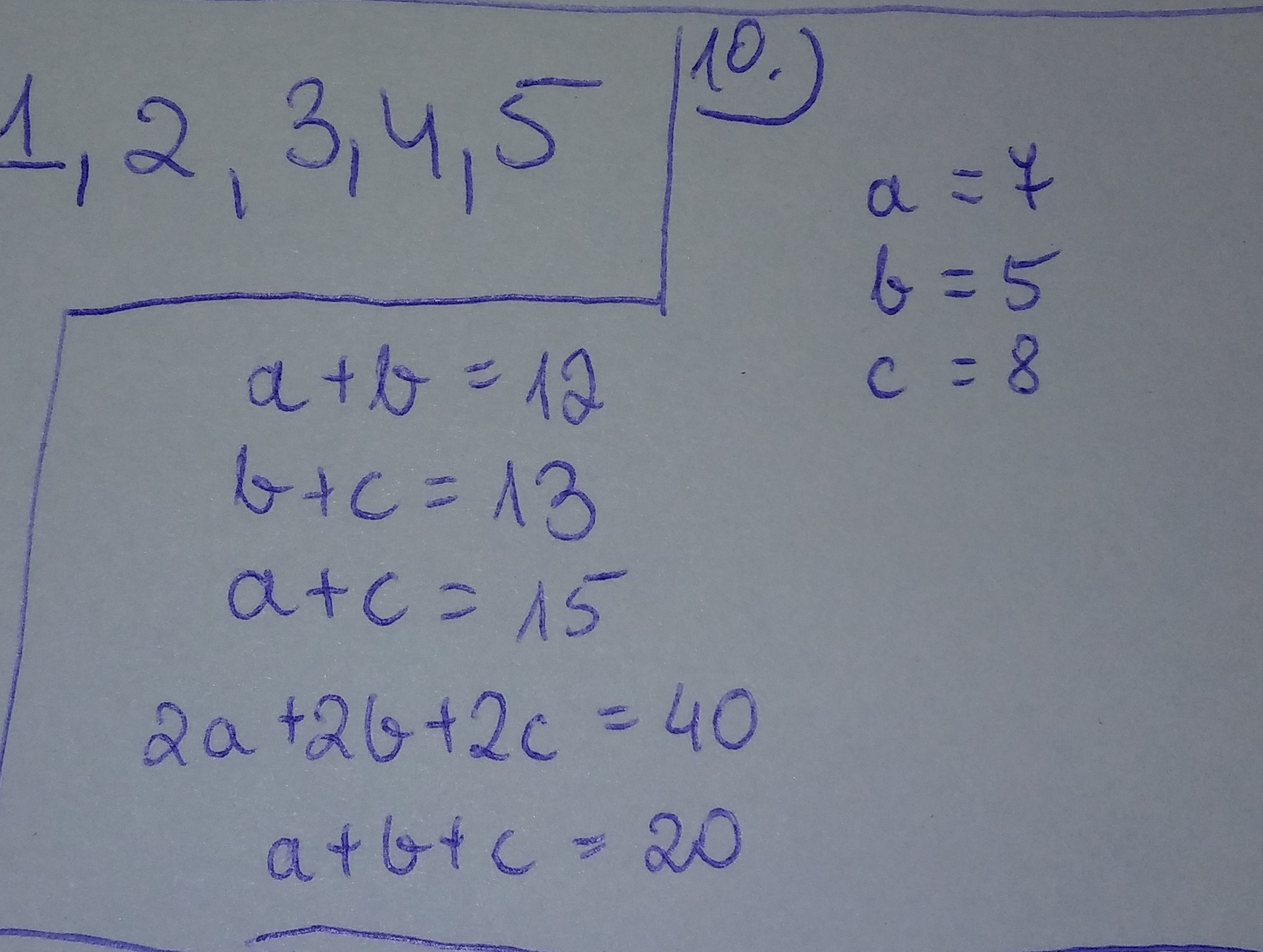 [Speaker Notes: Profesor Guzicki pokazywał na zajęciach zestaw zadań, który powtarza z uczniami dwukrotnie – rozwiąż, rozwiąż równaniem
Wkleić zdjęcia rozwiązań uczniów]
Próby algebraiczne
Dynie bez algebry?
Wszystkie razem ważą 12 + 13 + 15 = 40
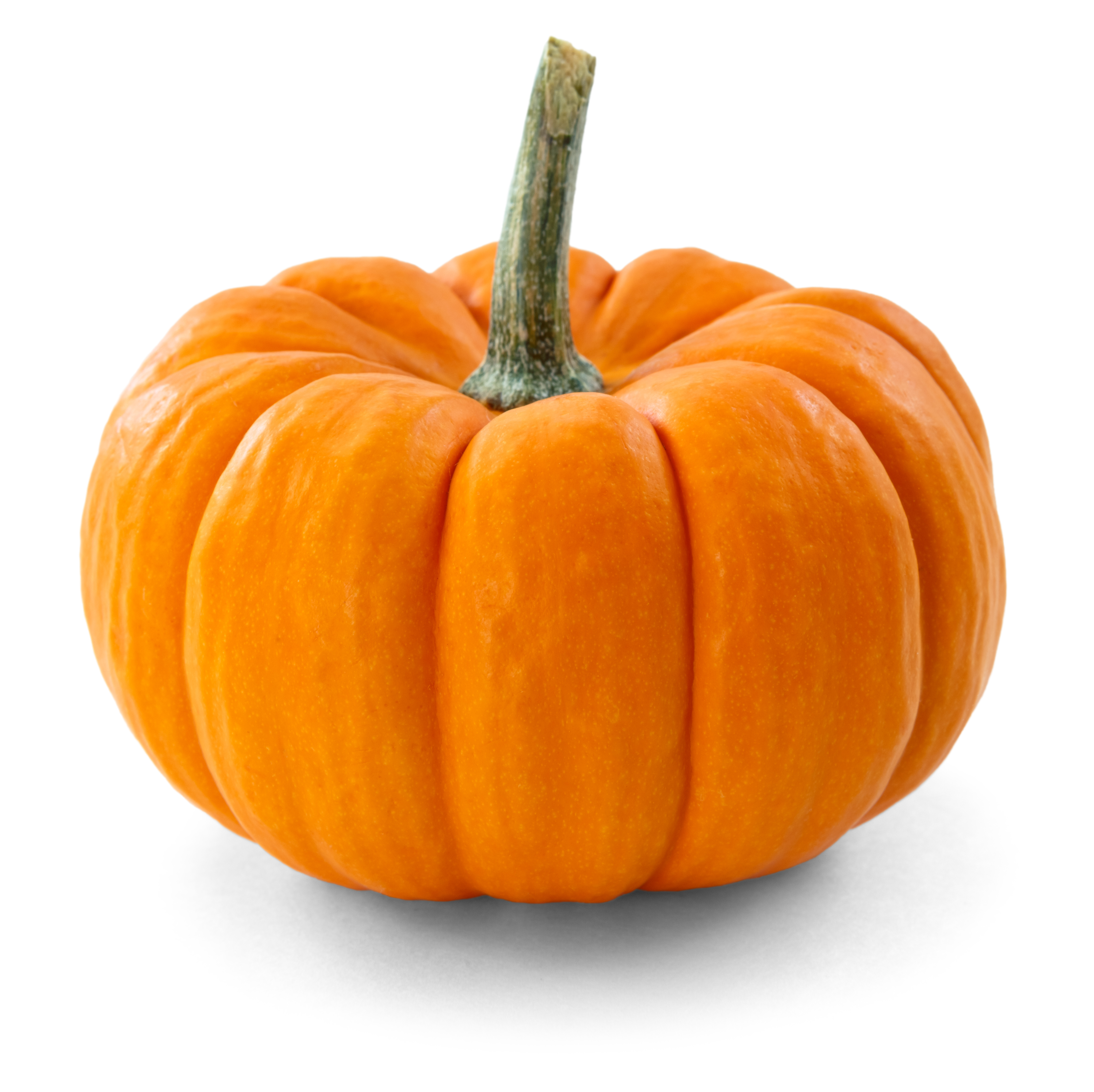 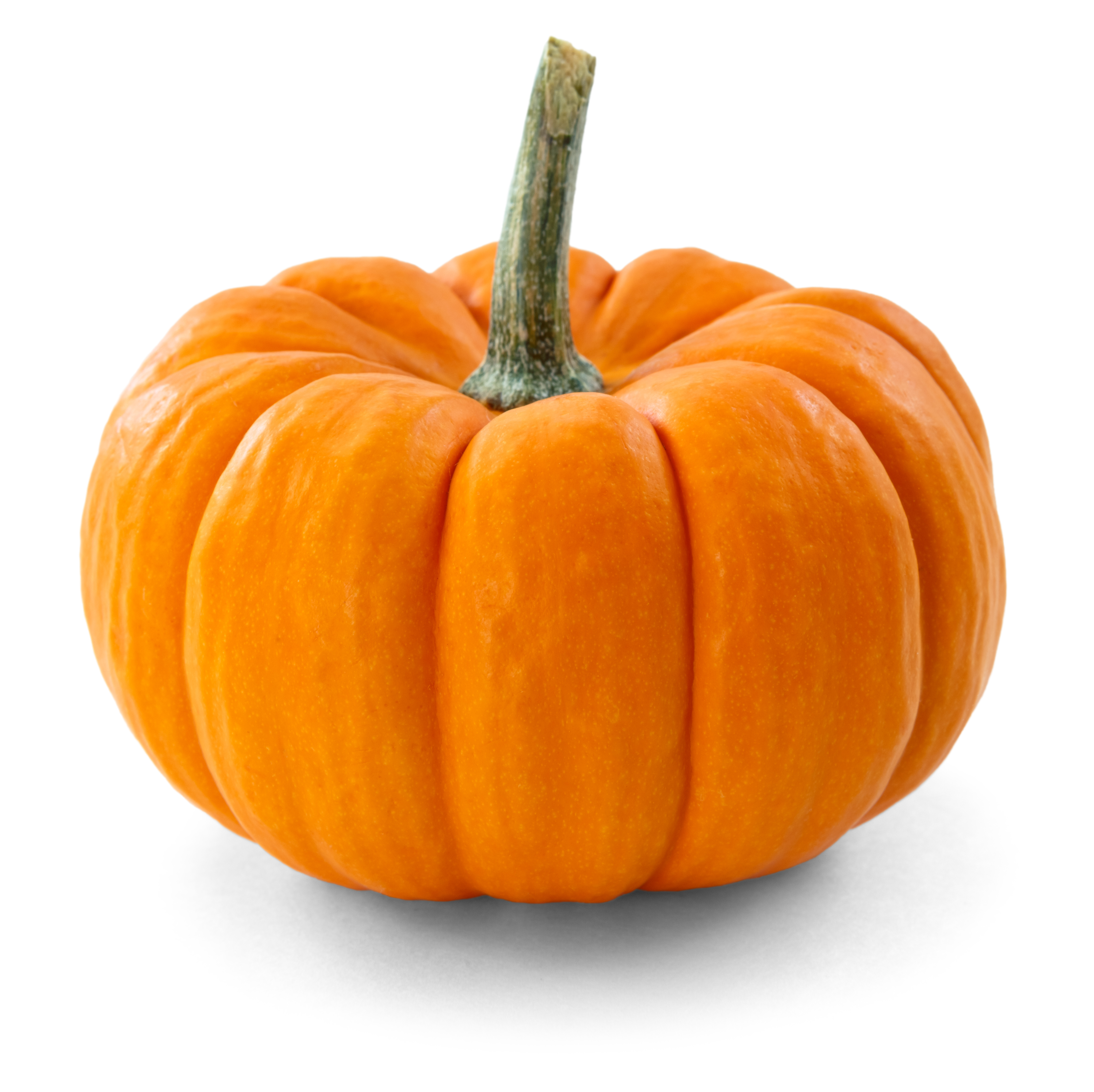 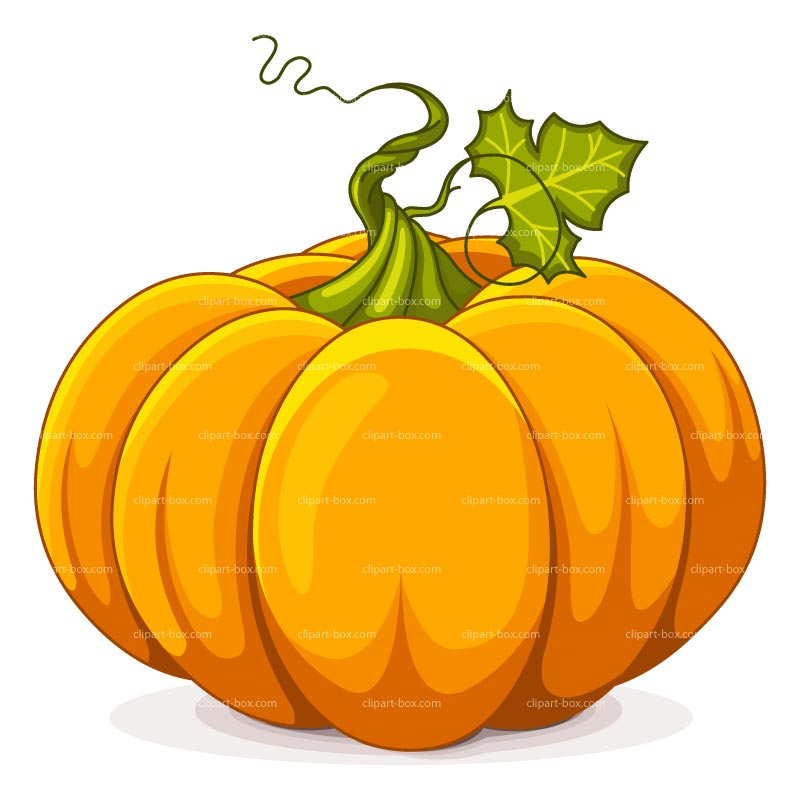 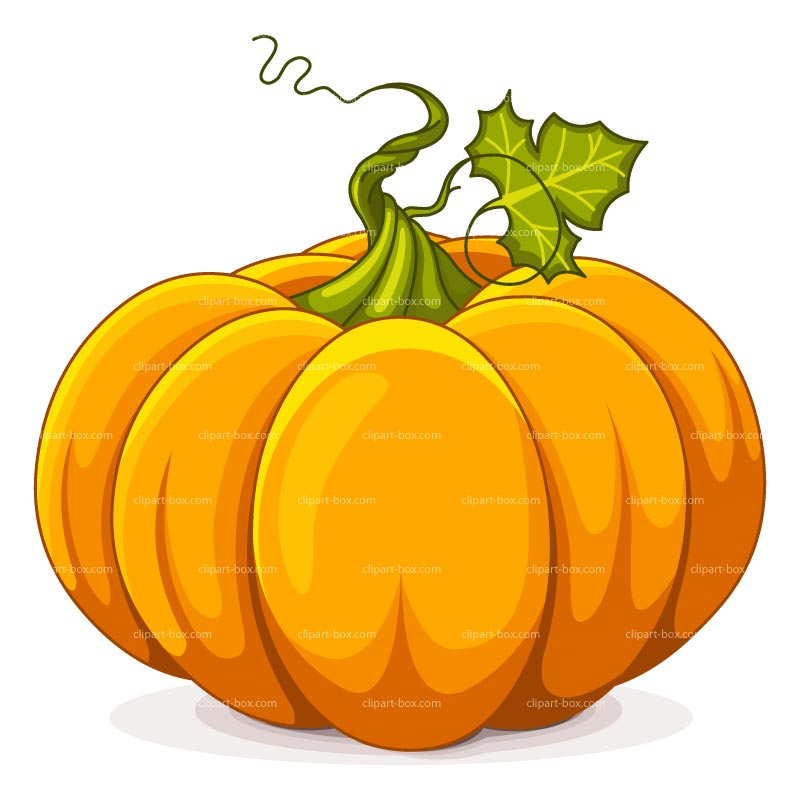 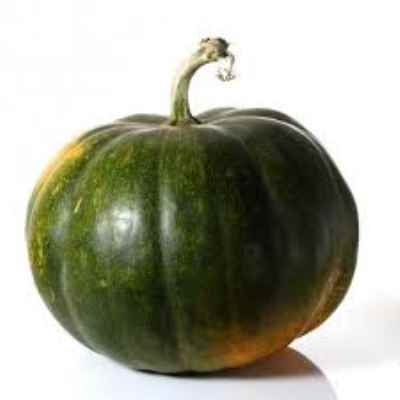 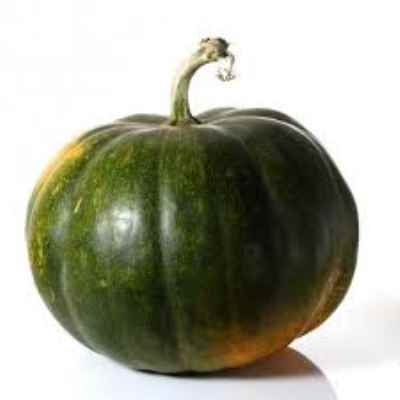 Zdejmuję 24kg
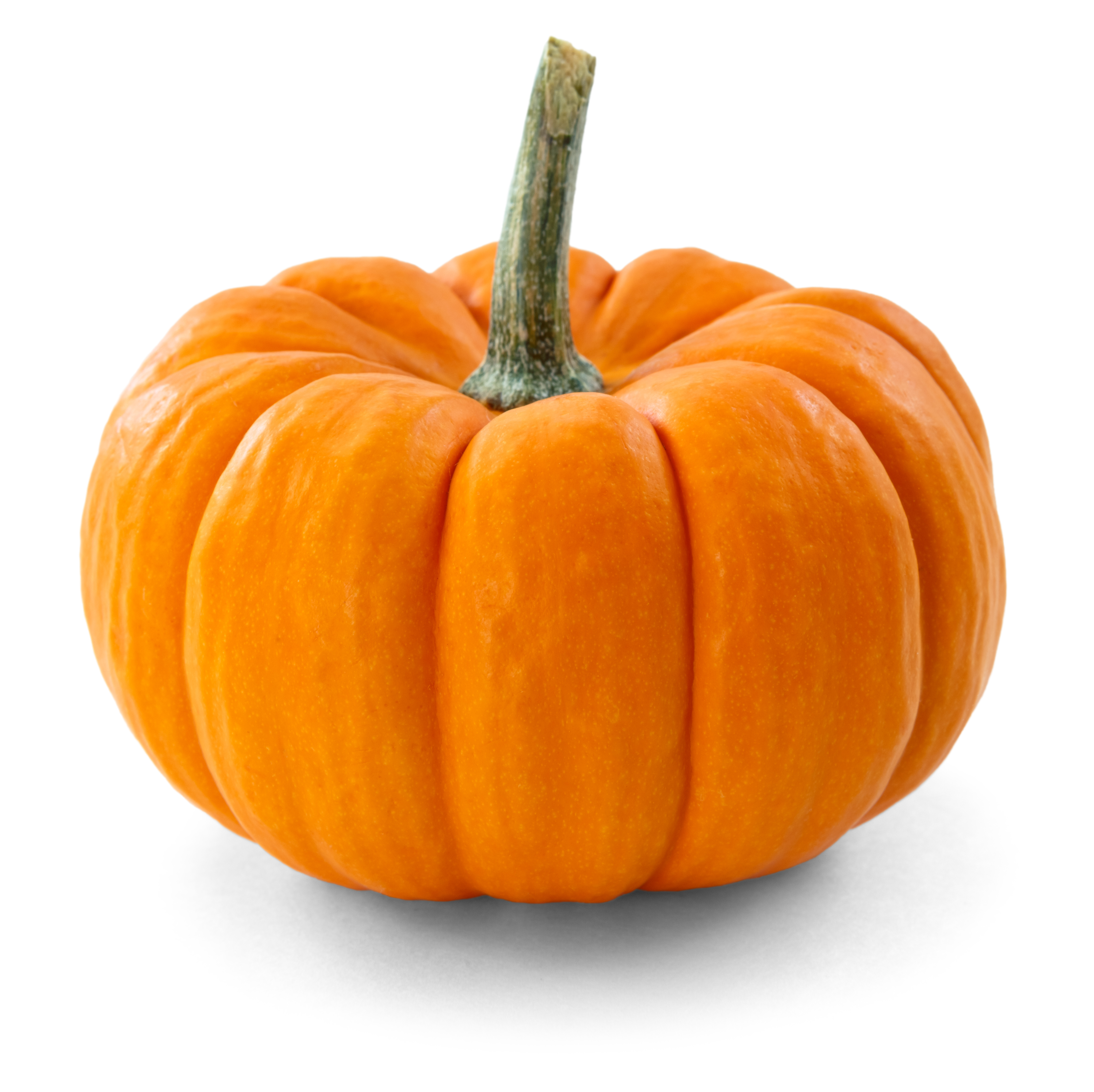 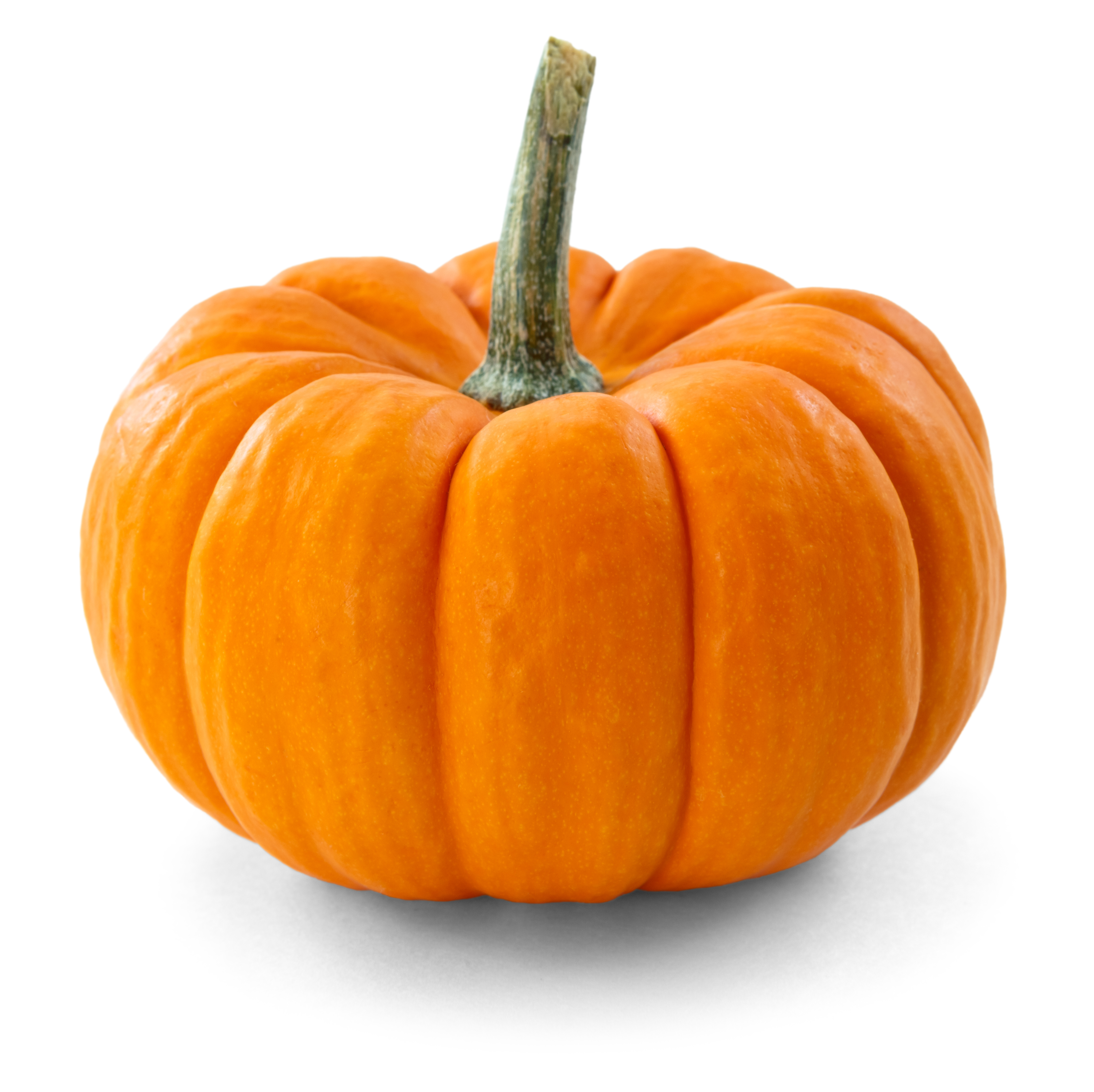 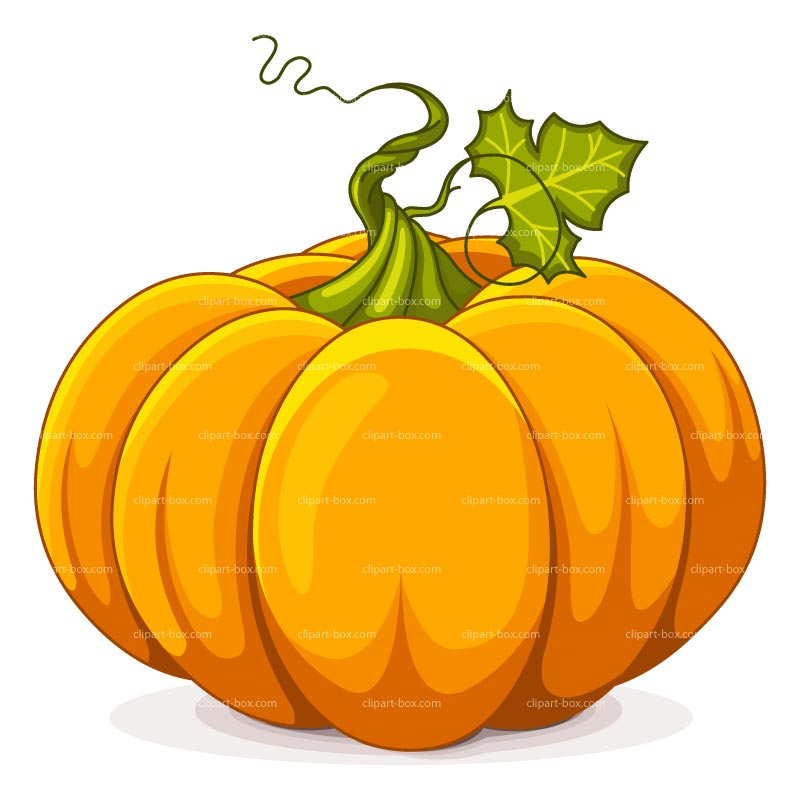 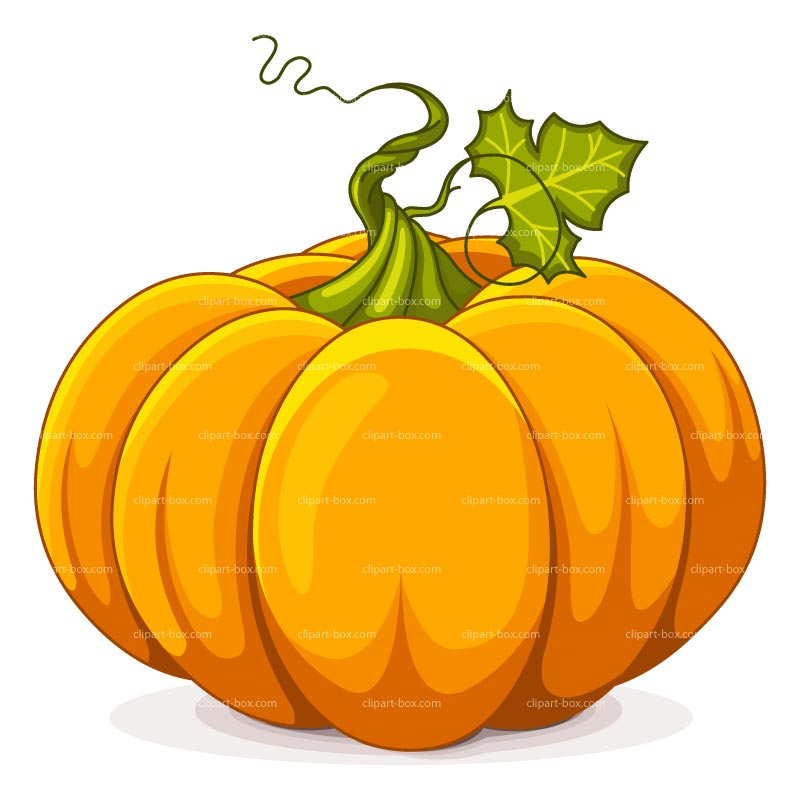 Zostaje 40 – 24 = 16kg
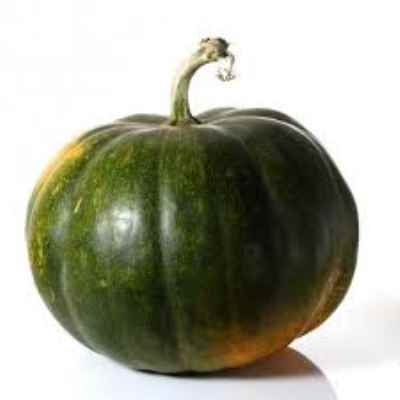 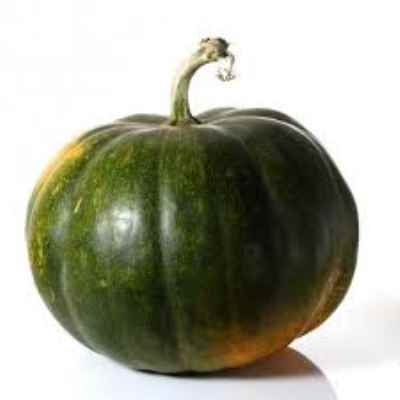 Gramatyka, czyli ZASTOSOWANIA
[Speaker Notes: Use of english]
Geometria – taki potwór?
Czyli o trójkącie prostokątnym bez Pitagorasa:
Oblicz długość przeciwprostokątnej trójkąta o bokach 5 i 12.
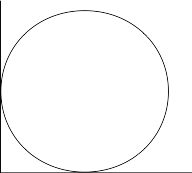 r = 5 + x = 12 + y
x + y = 13
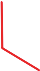 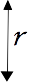 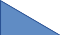 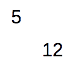 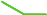 [Speaker Notes: Jak opisać geometrię?]
Księżyce hipokratesa
Wykaż, że pole niebieskiej figury jest równe sumie pól żółtych figur
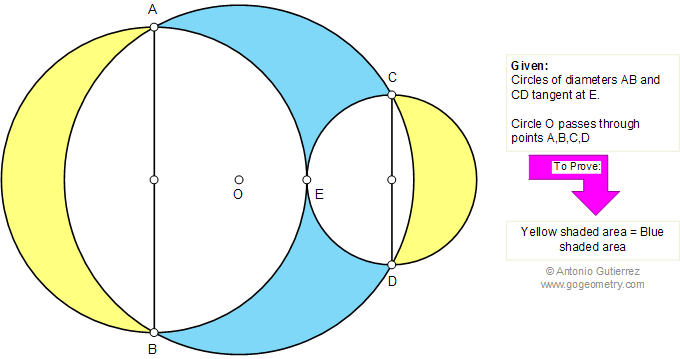 Księżyce hipokratesa
Wykaż, że S = S1 + S2 + S3
Haczyki i przynęty
Vladimir Arnold
Proofs are to mathematics what spelling (or even calligraphy) is to poetry. Mathematical works do consist of proofs, just as poems do consist of characters.
Vladimir Arnold

Dowody są tym dla matematyki czym litery (a nawet kaligrafia) dla poezji. Prace matematyczne składają się z  dowodów, tak jak poezja składa się ze znaków.
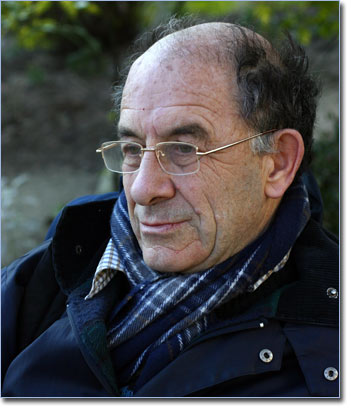 Deborah Meier
Z tej lekcji morał dla był taki, że sami nauczyciele i nauczycielki myślą schematycznie. Zaskoczeni niebanalną tezą nie wiedzą, jak reagować. Program jest bez sensu, a czas przewidziany na realizację poszczególnych zagadnień – za krótki. Największy problem polega jednak na tym, że przez ostatnie 40 lat niewiele się zmieniło, a nasza debata o edukacji jest pewnie dlatego tak mało efektywna, że nie ogarniamy przyczyn. Nie rozumiemy, że mamy do czynienia z kryzysem szkoły tradycyjnej.
Nasza przyszłość?
„Gwara” dla znawców
Dziękuję za uwagę

Maria Mędrzycka
maria@medrzyccy.pl